CORSO DI LAUREA MAGISTRALE IN 
ECONOMIA AZIENDALE E MANAGEMENT

LESSON 5 - EXERCISE AND FINAL PRESENTATION
CORSO DI LAUREA MAGISTRALE IN 
ECONOMIA AZIENDALE E MANAGEMENT

LESSON 5 - EXERCISE AND FINAL PRESENTATION
Exercise Part 1
In the following you find sets with different information on Arper (www.arper.com), the target company and major players of the contract furniture market. 
Read carefully and integrate information on Arper and direct competitors through web search.

Make sure you understand the positioning, the competitive strategy, the product strategy of Arper. 

Note: all numbers and percentages are disguised.
COMPETITIVE ANALYSIS
DIRECT AND INDIRECT COMPETITORS
COMPANY POSITIONING
POSITIONING
Steelcase – 2.753 mio
Hermann Miller – 1.927 mio
HARD CONTRACT
Haworth – 1.620 mio
SOFT CONTRACT
Knoll – 993 mio
BIG SOFTCORE OFFICE
1.000 Mio €
BIG HARDCORE OFFICE
Vitra – 402 mio
500 Mio €
Poltrona Frau - 294 mio
SALES
Hay – 100.9 mio
Bene – 158.9 mio
IN-BETWEENERS
Kartell – 93.9 mio
100 Mio €
Bernhardt – 85 mio
Brunner – 75.2 mio
Unifor – 72 mio
SMALL SOFTCOREOFFICE
Fritz Hansen – 63.8 mio
Walter Knoll - 61.6 mio
ARPER
CENTRALISTS
50 Mio €
66.6 mio
OUTSIDERS
Pedrali – 70.5 mio
Davis – 36 mio
Moroso – 24 mio
Andreu World – 26 mio
Magis – 19.4 mio
COPYCUTS
La Palma – 16.3 mio
Kristalia – 15 mio
Performance and Design segment the MoR (Market of Reference) in Hard and Soft.
Hard Contract: 2 Clusters based on Performance Integration. Their trend is towards higher content of design.
Soft Contract: 5 Clusters based on Design Integration. Their trend is towards balancing performace. and design
Future Competitive Clash: Crossover Product Strategy
1
4
2
3
5
4
1
3
2
0
5
Note: Sales data refer to 2014/2015 (see table) and are reported in Euro. Exchange rate USD/EUR = 0.9
DESIGN
PERFORMANCE
DESIGN
- Confidential -
COMPETITIVE ANALYSIS
DIRECT AND INDIRECT COMPETITORS
COMPANY 
POSITIONING
BUSINESS MIX
BIG HARDCORE OFFICE
BIG SOFTCORE OFFICE
Steelcase – 2.753 mio
Hermann Miller – 1.927 mio
1.000 Mio €
HARD CONTRACT
Haworth – 1.620 mio
Knoll – 993 mio
SOFT CONTRACT
Vitra – 402 mio
500 Mio €
IN-BETWEENERS
SALES
Poltrona Frau – 294 mio
Hay – 100.9 mio
SMALL SOFTCOREOFFICE
Bene – 158.9 mio
100 Mio €
Kartell – 93.9 mio
Bernhardt – 85 mio
Brunner – 75.2 mio
Pedrali – 70.5 mio
CENTRALISTS
Unifor – 72 mio
Fritz Hansen – 63.8 mio
Walter Knoll - 61.6 mio
ARPER
50 Mio €
Davis – 36 mio
66.6 mio
COPYCUTS
Andreu World – 26 mio
Moroso – 24 mio
Magis – 19.4 mio
OUTSIDERS
La Palma – 16.3 mio
Kristalia – 15 mio
Residential business is marginal for Hardcore, Softcore and Copycuts, 
It is small for Outsiders, important for In-Betweeners and Centralists.
1
4
2
3
5
4
1
3
2
0
5
Note: Sales data refer to 2014/2015 and are reported in Euro. Exchange rate USD/EUR = 0.9
BUSINESS MIX
RESIDENTIAL
CONTRACT
- Confidential -
COMPETITIVE ANALYSIS
DIRECT AND INDIRECT COMPETITORS
COMPANY POSITIONING
PRODUCT MIX
Hardcore and Softcore are Chairs driven + Tables + Workstations,
In-Betweeners (but Kartell) and Centralists are Lounge driven,
Copycuts and Outsiders fully assorted.
OUTSIDERS
COPYCUTS
CENTRA
LISTS
IN-BETWEENERS
SMALL SOFTCORE OFFICE
BIG HARDCORE OFFICE
BIG SOFTCORE OFFICE
- Confidential -
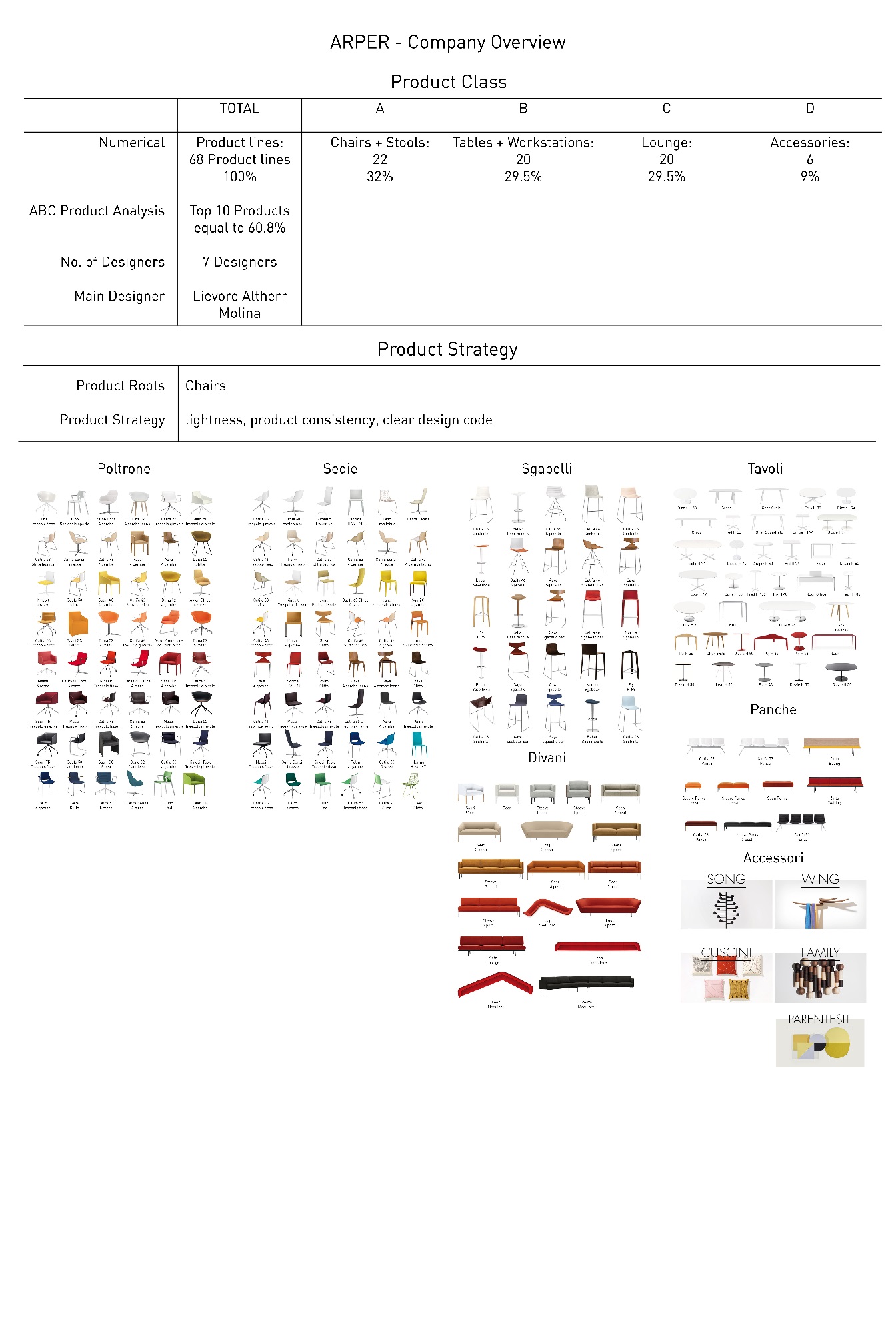 COMPETITIVE ANALYSIS
DIRECT COMPETITORS
PORTFOLIO ARPER
COMPETITIVE ANALYSIS
DIRECT COMPETITORS
BUSINESS MODEL
ARPER
PRODOTTO
DESIGN + PERFORMANCE
BACKWARD INTEGRATION
INSOURCED PRODUCTION
FORWARD INTEGRATION
INSOURCED LOGISTIC + WAREHOUSE
PRODUCT DEVELOPMENT
CONTROLLED
SALES
OUTSOURCED PURCHASE
MARKETING
LOGISTIC
OUTBOUND
INDEPENDENT
SALES
CORSO DI LAUREA MAGISTRALE IN 
ECONOMIA AZIENDALE E MANAGEMENT

LESSON 5 - EXERCISE AND FINAL PRESENTATION
Exercise Part 2
In the following you find sets with different information on Arper (www.arper.com), the target company.
Analyze the numbers, calculate missing information and interpret the numbers.
Based on past set of data and on your understanding, 
recreate the Arper past product strategy.

Note: all numbers and percentages are disguised.
PRODUCT ANALYSIS
PRODUCT MIX
1. Calculate the missing information
2. Interpret the numbers
PRODUCT ANALYSIS
PRODUCT PORTFOLIO
1. Calculate the missing information
2. Interpret the numbers
Key:
Evergreen: Products above 5 Mio € yearly Sales with consistent growth for 5 years.
Salesbuilder: Products 2.5-5 Mio € yearly Sales with consistent growth for 3 years.
Icon: Products 1.0-2.5 Mio € yearly Sales.
Low Rotation: Products below 1.0 Mio € yearly Sales.
PRODUCT ANALYSIS
PRODUCT PORTFOLIO
1. Calculate the missing information
2. Interpret the numbers
PRODUCT ANALYSIS
PRODUCT STRATIFICATION
1. Calculate the missing data
2. Interpret the numbers
Key:
Baseline = existing products.
Extension = new products based on baseline.
Newness = new products.
PRODUCT ANALYSIS
PRODUCT INNOVATION
2009-2015
1. Calculate the missing data
2. Draw the graph of the Average Sales
3. Interpret the numbers and the graph
SALES OF PRODUCTS LAUNCHED
AVERAGE SALES BY NEW PRODUCT LAUNCHES
 PER NEW YEAR
Average Sales
2009
2010
2011
2012
2013
2014
PRODUCT ANALYSIS
PRODUCT DEVELOPMENT
TIME TO MARKET PER YEAR
1. Calculate the Average Time to Market 2011-2015
2. Draw the graph of the Time to Market per year
3. Interpret the numbers and the graph
Average Time to Market in 2011: 32 Months 
Average Time to Market in 2012: 31.5 Months
Average Time to Market in 2013: 30 Months
Average Time to Market in 2014: 29 Months
Average Time to Market in 2015: 35.5 Months
TIME TO MARKET
Time in Months
2011
2012
2013
2014
2015
PRODUCT ANALYSIS
MARKETING INVESTMENTS
1. Calculate the missing information
2. Interpret the numbers
CORSO DI LAUREA MAGISTRALE IN 
ECONOMIA AZIENDALE E MANAGEMENT

LESSON 5 - EXERCISE AND FINAL PRESENTATION
Exercise Part 3
Formulate Arper Product Strategy for the Business Plan 2017-2020, 
specify your Strategy in terms of Product Mix, Product Portfolio, Product Stratification, Product Innovation (be specific on Product Class, Time to Market, Brief Definition), Marketing Investments.

Be consistent and be realistic.
PRODUCT ANALYSIS
PRODUCT PORTFOLIO
PRODUCT ANALYSIS
PRODUCT PORTFOLIO
PRODUCT ANALYSIS
PRODUCT PORTFOLIO
PRODUCT ANALYSIS
PRODUCT PORTFOLIO
PRODUCT ANALYSIS
PRODUCT INNOVATION
SALES OF NEW PRODUCTS LAUNCHED
Average Sales
AVERAGE SALES BY NEW PRODUCT LAUNCHES PER NEW YEAR
2017
2018
2019
2020
PRODUCT ANALYSIS
MARKETING INVESTMENTS